Recomendação 7091.2020 do Ministério Público do Trabalho
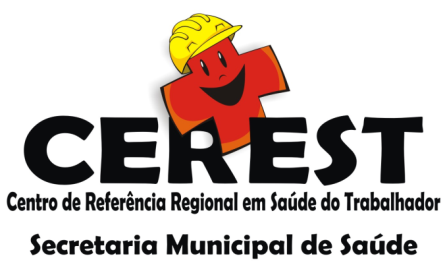 Contextualização
O que é o CEREST e suas atribuições
COVID_19 e o ambiente de trabalho
A Recomendação 7091.2020 do MPT
O Plano de Contingência
Plano de Contingência
Ações de Proteção da População de Risco COVID_19 e o ambiente de trabalho
Ações de Proteção e Prevenção no Meio Ambiente de Trabalho
Ações de Manejo dos Casos de Síndrome Gripal e Casos Suspeitos e Confirmados de COVID
Ações de Comunicação e Treinamentos
O Plano de contingência deverá ser entregue ao CEREST :
Responsável pela elaboração do plano na empresa.....
Data da entrega.....
Etapas para cumprimento da Recomendação
Contato com as empresas (e-mail, telefone, videoconferência, entre outros);
Identificação dos responsáveis técnicos nas empresas, pela elaboração e implementação do plano de contingência;
Cobrem a elaboração dos protocolos e ações no meio ambiente de trabalho;
Propor reuniões virtuais para diálogo com relação à situação da empresa na prevenção e monitoramento do plano de contingência;
Exijir das empresas a elaboração de protocolos de ações em 04 cenários;
AGRADECIMENTOS
A EQUIPE DA FIEMG

EQUIPE  DA ACI

EQUIPE  CDL

EQUIPE DO CEREST
MENSAGEM FINAL
O QUE NÃO TE DESAFIA NÃO TE TRANSFORMA”




AUTOR DESCONHECIDO